sCollege of Health Professions2024 Outstanding Preceptor Awards
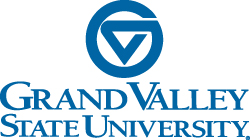 Preceptor…
An experienced practitioner who provides supervision during clinical practice and facilitates the application of theory to practice for students
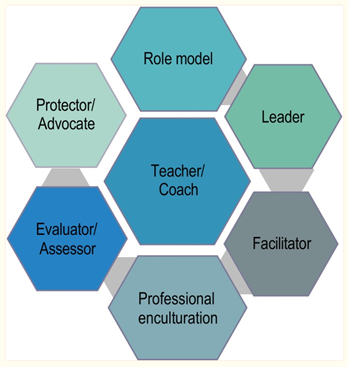 Core Competencies for
Preceptors






Ryan, et al. (2024).
Health Care Program Faculty will present the award to the Preceptors
Anna Bennett, PT, DPT
Physical Therapy
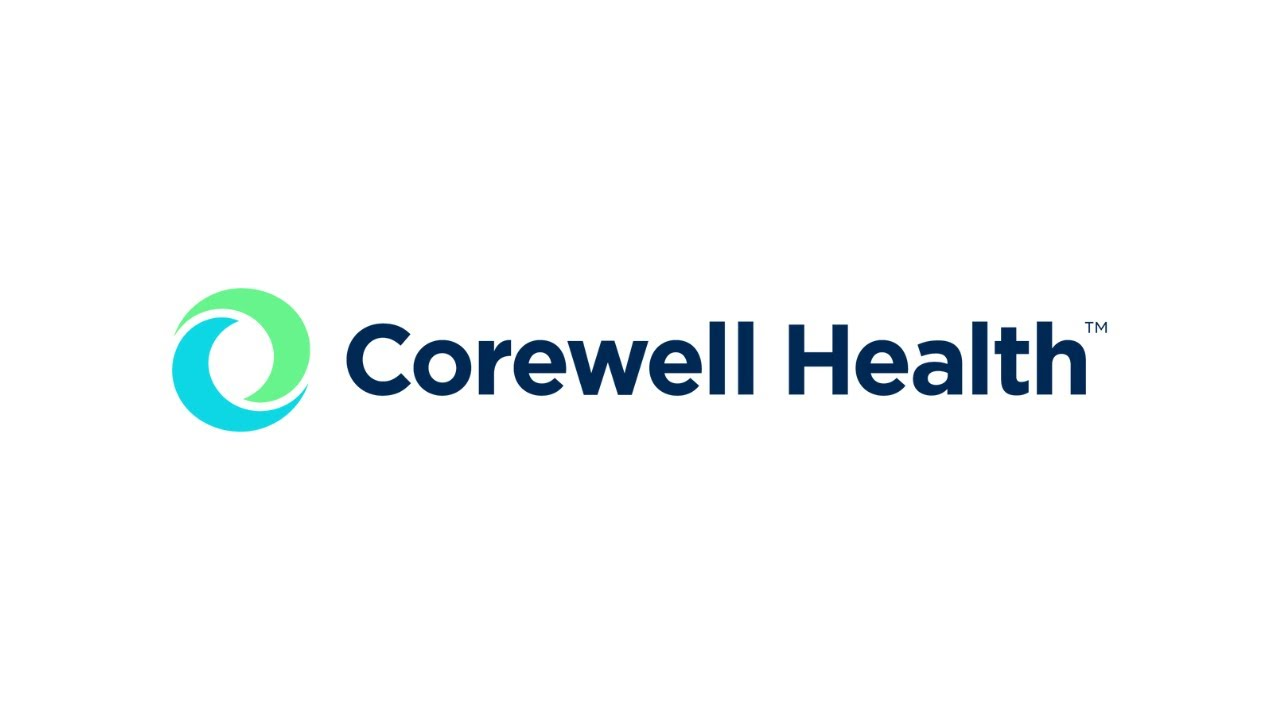 Jennifer Peterman, RD, MBA, IBCLC, LM-diplomat
Applied Food and Nutrition

Healthier Communities
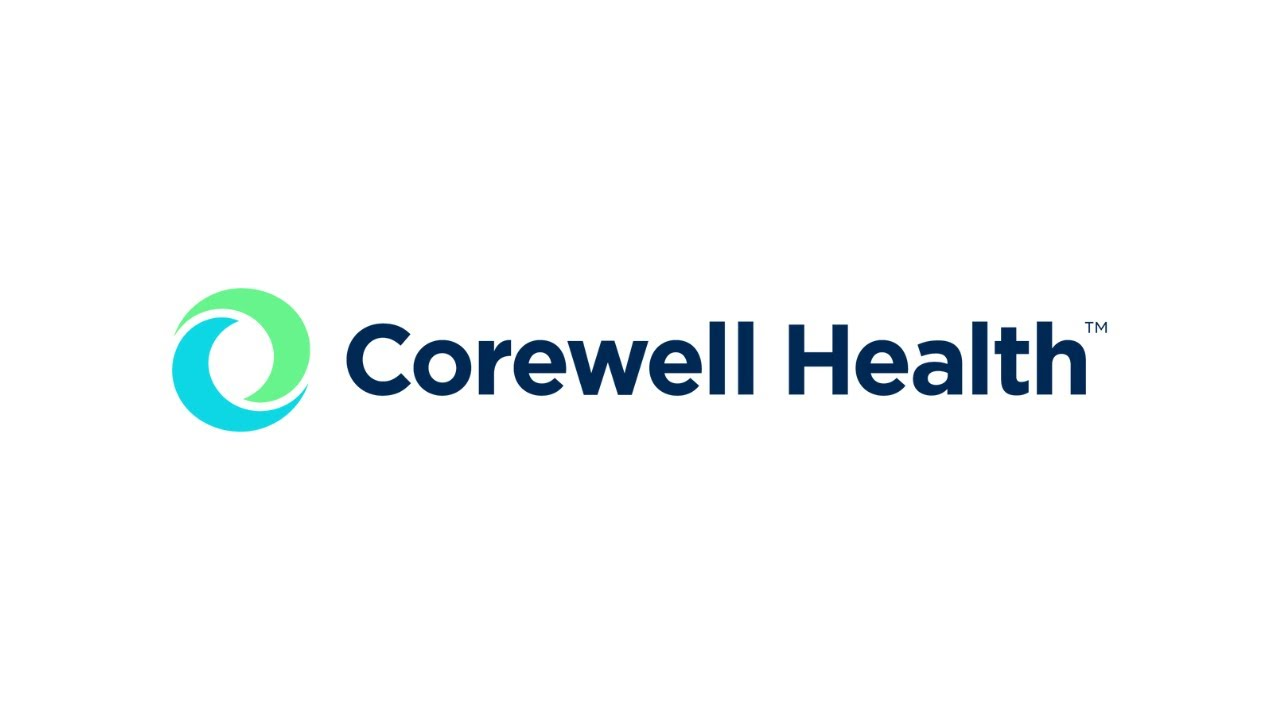 Aaron Reitman
Athletic Training
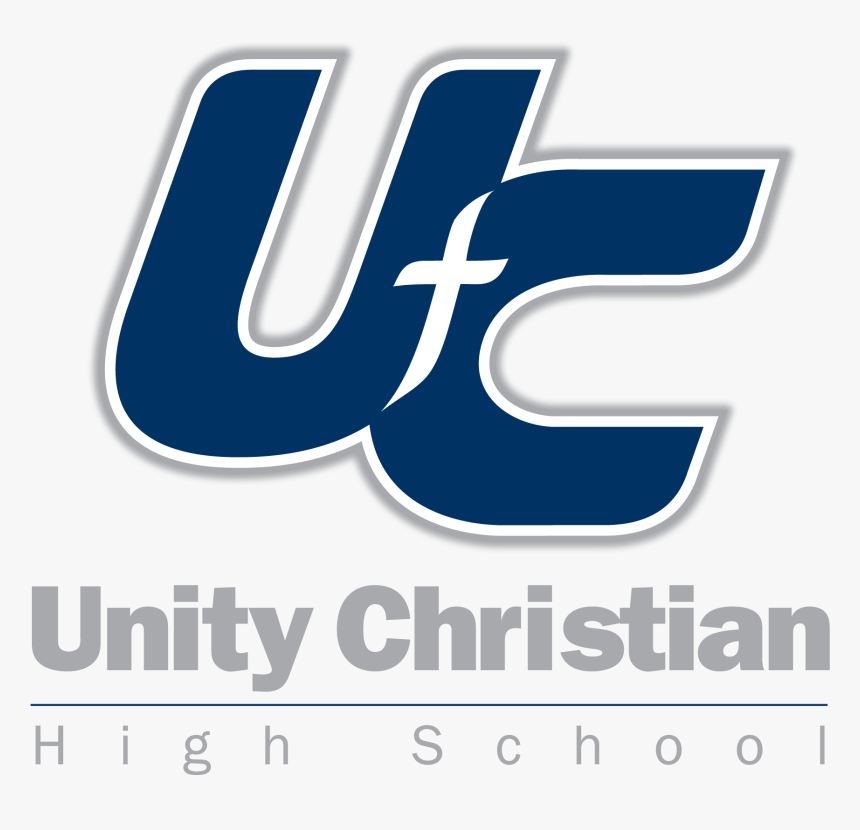 Jeanette Waite, MS, RDN, CDCES 
 Clinical Dietetics
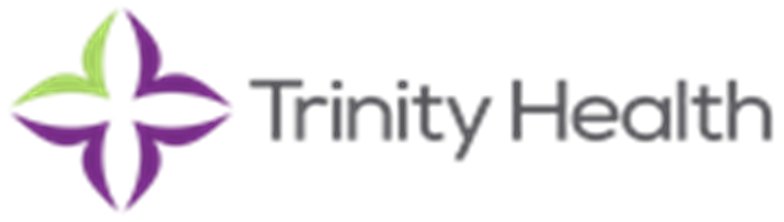 Homam Saker, RDMS, OB/GYN, FE 
 Diagnostic Medical Sonography
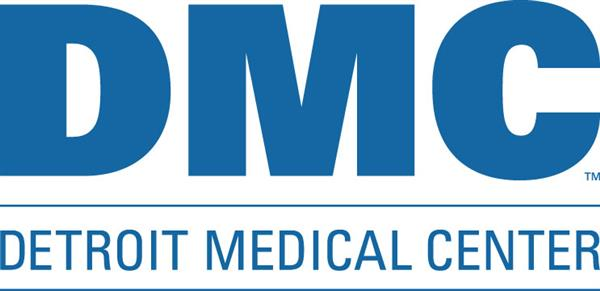 Jodi Herman, MS, RHIA
Health Information Management
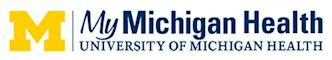 Alicia Street, MLS [ASCP]CM
Medical Laboratory Science
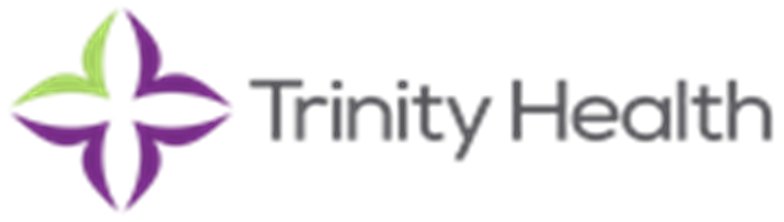 John Mieras, OTRL
Occupational Therapy

                                  Cheever Treatment Center
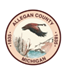 Emily Wehr, B.S., R.T. [T]
Radiation Therapy
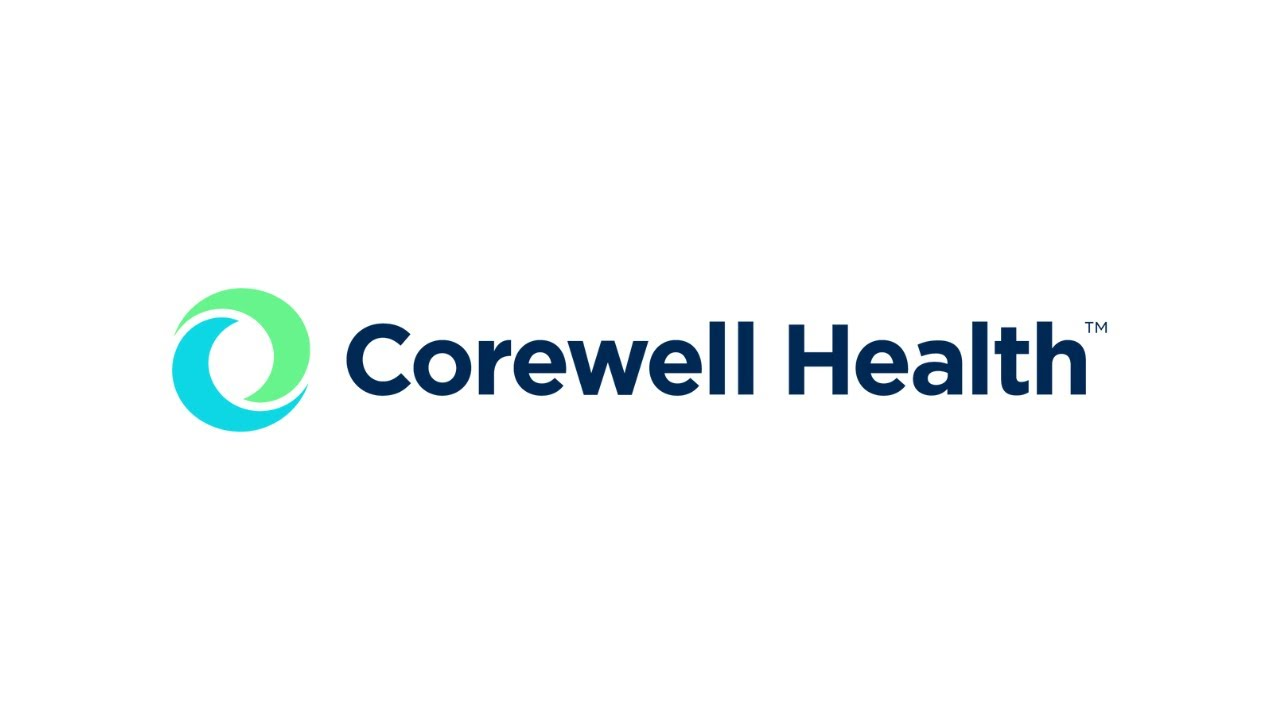 Haleigh Clark, BS, RDCS, RVT
Cardiovascular Sonography
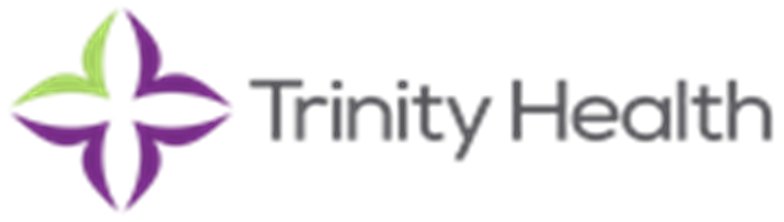 Lesley Coghill, LMSW
Public Health
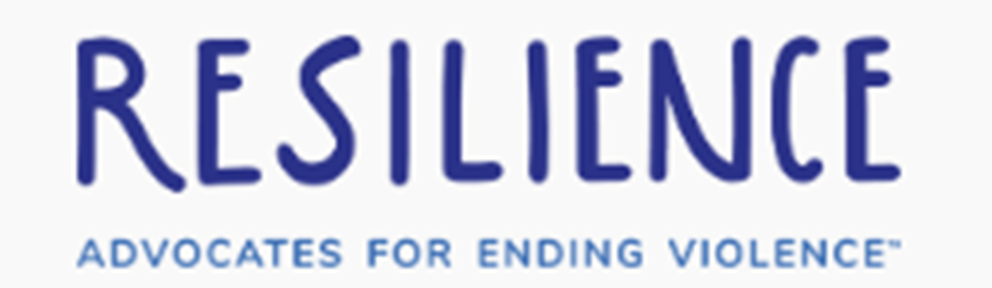 Kayla Jeltema, CTRS  
Recreational Therapy
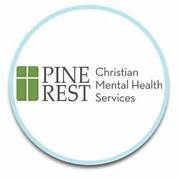 Leah Krosschell, M.A. CCC-SLP

Speech-Language Pathology
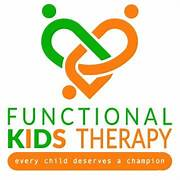 Heidi Schmeltzer, AuD. CCC-A
Audiology
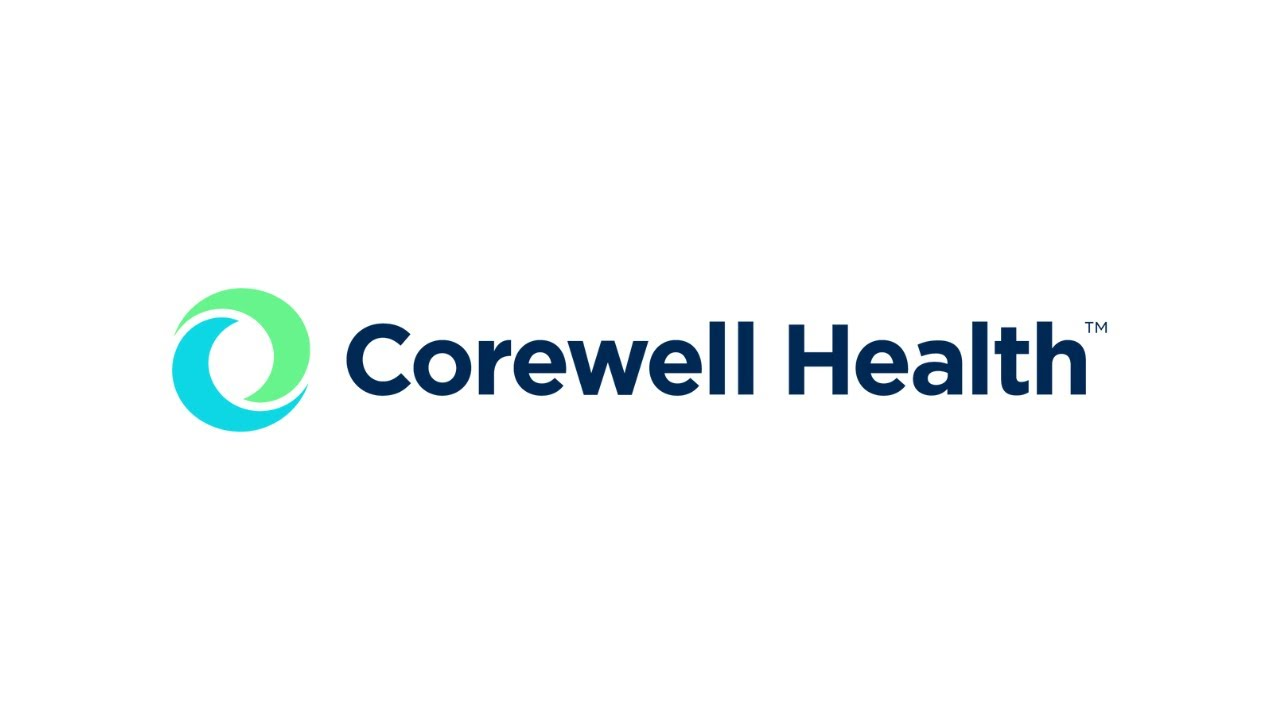 Stephanie Jobin, CMD
Medical Dosimetry
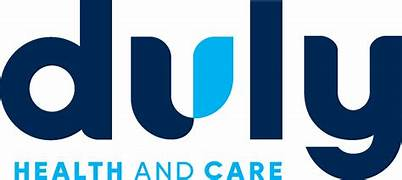 Shamarie Regenold, MSN FNP-BC
Physician Assistant Studies
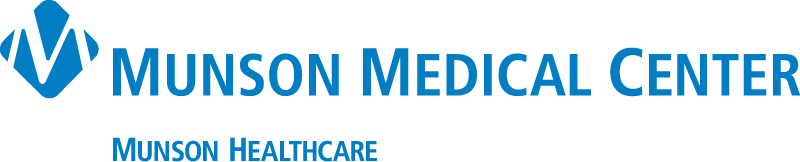 Congratulations to all of our 2024 Outstanding Preceptors !

Thank you for teaching the next generation of health care providers.
Ryan, C., Cant, R., Hughes, L., Ahchay, D., & Strickland, K. (2024). Core competencies for registered nurse preceptors: A mapping review of quantitative studies. Nursing Open. 11(2)